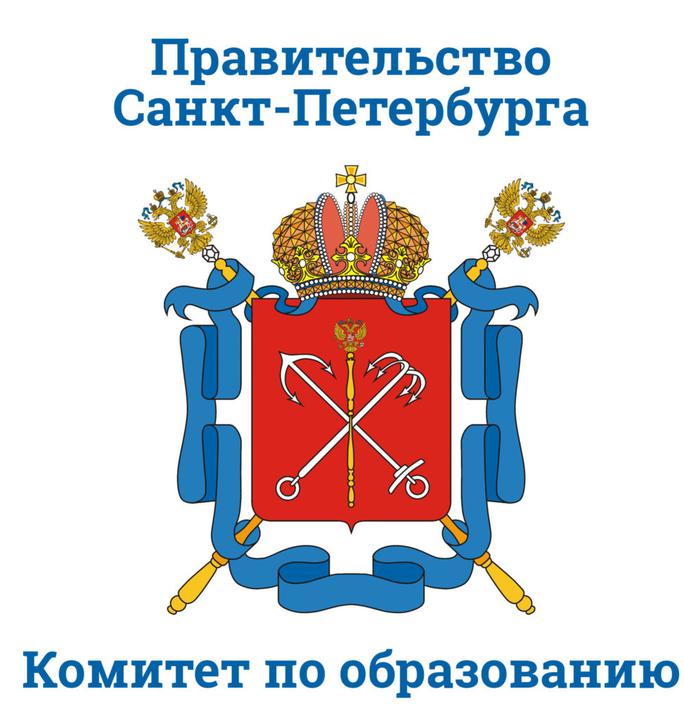 Правительство Санкт-ПетербургаКОМИТЕТ ПО ОБРАЗОВАНИЮРАСПОРЯЖЕНИЕот 4 апреля 2014 года N 1357-рОб утверждении методических рекомендаций по организации вариативных форм психолого-педагогической и (или) коррекционно-развивающей помощи детям с ограниченными возможностями здоровья в системе дошкольного образования
В соответствии с федеральным законодательством и законодательством Санкт-Петербурга дошкольное образование детей с ограниченными возможностями здоровья (далее - дети с ОВЗ) осуществляется с учетом максимально полной реализации их образовательных потребностей и возможностей
Дошкольное образование детей с ОВЗ может быть организовано в следующих формах:
Для оказания психолого-педагогической и (или) коррекционно-развивающей помощи детям с ОВЗ в возрасте до 7 лет создаются новые организационные формы
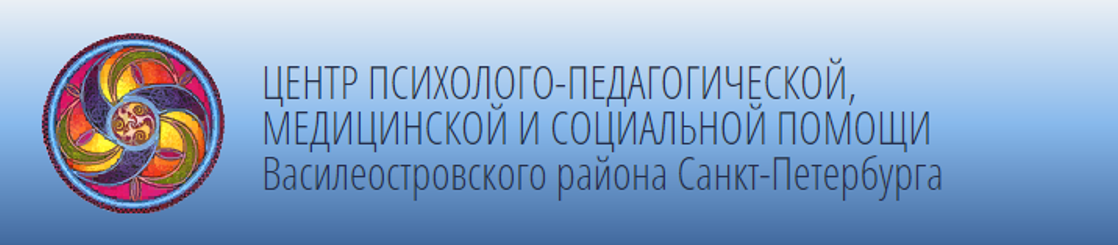 Зачисление в группы:
Структурное подразделение:
Цель СРП:
Оказание психолого-педагогической и коррекционно-развивающей помощи детям с ОВЗ в возрасте до 3 лет, осуществление социально-психолого-педагогического сопровождения семей, воспитывающих ребенка с ОВЗ, подбор адекватных способов взаимодействия с ребенком, его воспитания, развития, коррекции имеющихся отклонений
Задачи СРП:
- проведение специалистами СРП психолого-педагогического обследования детей с ОВЗ младенческого и раннего возраста;
- оказание комплексной психолого-педагогической и коррекционно-развивающей помощи детям с ОВЗ младенческого и раннего возраста;
- осуществление работы по адаптации, социализации и интеграции детей с ОВЗ младенческого и раннего возраста;
- определение дальнейшего образовательного маршрута ребенка с ОВЗ младенческого и раннего возраста.
Формы работы:
Групповая работа специалистов
С детьми
 с родителями
Индивидуальная работа специалист
С детьми
С родителями
комплексных занятий
С участием нескольких специалистов
В рамках  организации СРП предоставляется государственная услуга в сфере образования « Оказание психолого-педагогической и коррекционно- развивающей помощи детям с ОВЗ младенческого и раннего возраста»
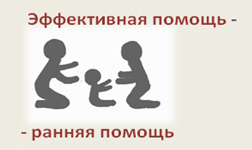 МИНИСТЕРСТВО ОБРАЗОВАНИЯ И НАУКИ РОССИЙСКОЙ ФЕДЕРАЦИИПИСЬМО от 13 января 2016 г. N ВК-15/07О НАПРАВЛЕНИИ МЕТОДИЧЕСКИХ РЕКОМЕНДАЦИЙ (вместе с "Рекомендациями Министерства образования и науки Российской Федерации органам государственной власти субъектов Российской Федерации в сфере образования по реализации моделей раннего выявления отклонений и комплексного сопровождения с целью коррекции первых признаков отклонений в развитии детей")
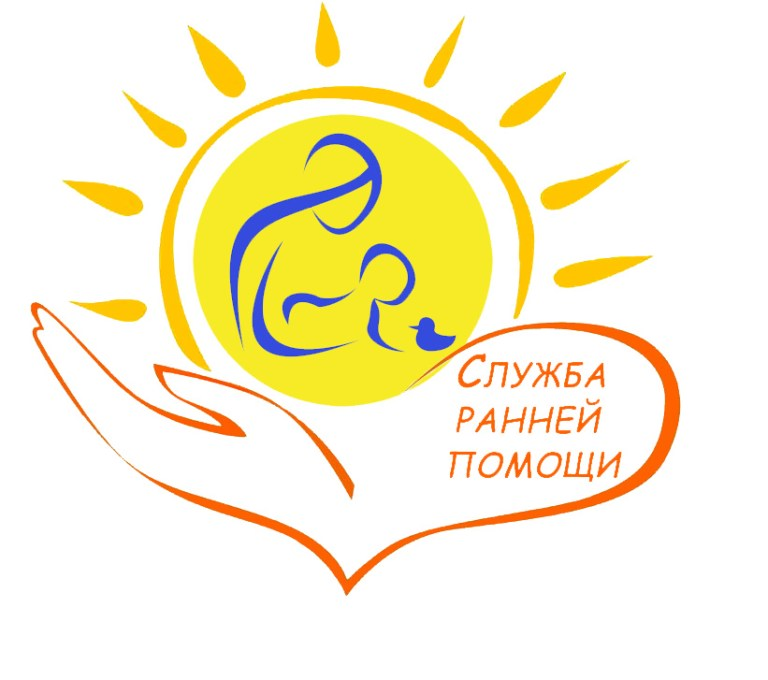 максимально раннее выявление и диагностику особых образовательных потребностей ребенка и его семьи;
- сокращение разрыва между временем определения первичного нарушения в развитии ребенка и началом целенаправленной коррекционной помощи;
- снижение временных границ начала образовательного процесса (до первых месяцев жизни ребенка);
- построение индивидуальных комплексных программ сопровождения на основе выявления потенциала развития ребенка;
- обязательное включение родителей в коррекционно-развивающий процесс на основе выявления специальных потребностей и возможностей семьи.
ТРЕБОВАНИЯ К ПРОФЕССИОНАЛЬНЫМ КОМПЕТЕНЦИЯМ СПЕЦИАЛИСТОВ, ОСУЩЕСТВЛЯЮЩИХ РЕАЛИЗАЦИЮ МОДЕЛЕЙ РАННЕГО ВЫЯВЛЕНИЯ И КОМПЛЕКСНОГО СОПРОВОЖДЕНИЯ С ЦЕЛЬЮ КОРРЕКЦИИ ПЕРВЫХ ПРИЗНАКОВ ОТКЛОНЕНИЙ В РАЗВИТИИ ДЕТЕЙ
ПРАВИТЕЛЬСТВО РОССИЙСКОЙ ФЕДЕРАЦИИРАСПОРЯЖЕНИЕ от 31 августа 2016 г. N 1839-р «Об утверждении Концепции развития ранней помощи в Российской Федерации»
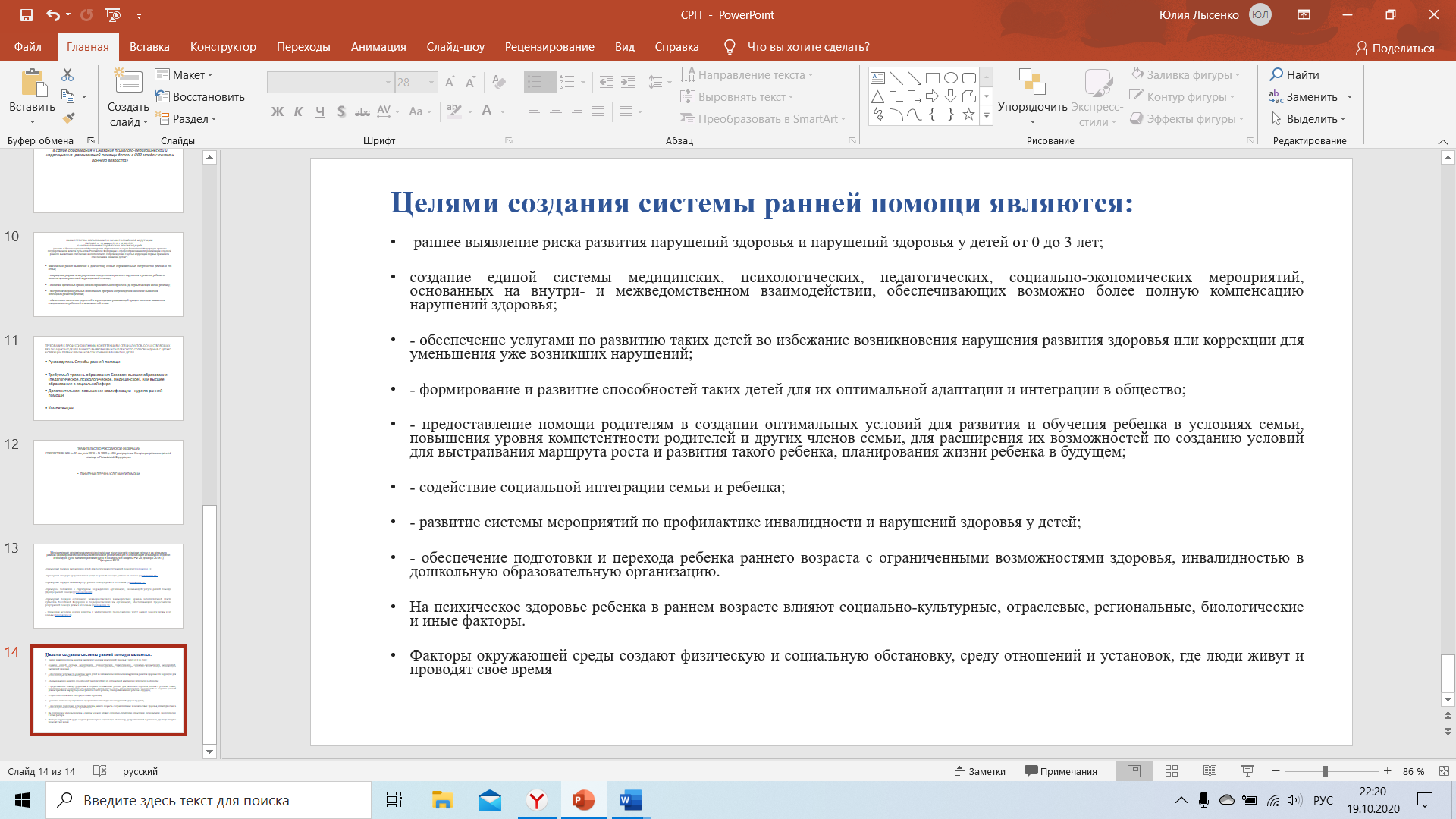 ПРИМЕРНЫЙ ПЕРЕЧЕНЬ УСЛУГ РАННЕЙ ПОМОЩИ
Методические рекомендации по организации услуг ранней помощи детям и их семьям в рамках формирования системы комплексной реабилитации и абилитации инвалидов и детей-инвалидов (утв. Министерством труда и социальной защиты РФ 25 декабря 2018 г.)1 февраля 2019
-примерный порядок направления детей для получения услуг ранней помощи (приложение 1);
-примерный стандарт предоставления услуг по ранней помощи детям и их семьям (приложение 2);
-примерный порядок оказания услуг ранней помощи детям и их семьям (приложение 3);
-примерное положение о структурном подразделении организации, оказывающей услуги ранней помощи (Центре ранней помощи) (приложение 4);
-примерный порядок организации межведомственного взаимодействия органов исполнительной власти субъектов Российской Федерации и подведомственных им организаций, обеспечивающих предоставление услуг ранней помощи детям и их семьям (приложение 5);
- примерная методика оценки качества и эффективности предоставления услуг ранней помощи детям и их семьям (приложение 6).
РАСПОРЯЖЕНИЕ КОМИТЕТА ПО ОБРАЗОВАНИЮ Об утверждении технологических регламентов на оказания государственных услуг в сфере образования